МОУ  Гимназия № 1 имени В. Я. Шишкова
Нетрадиционные формы обучения английскому языку.
Учитель Рачкова С.Г.
День рождения куклы Алисы.
Открытый урок во 2 классе.
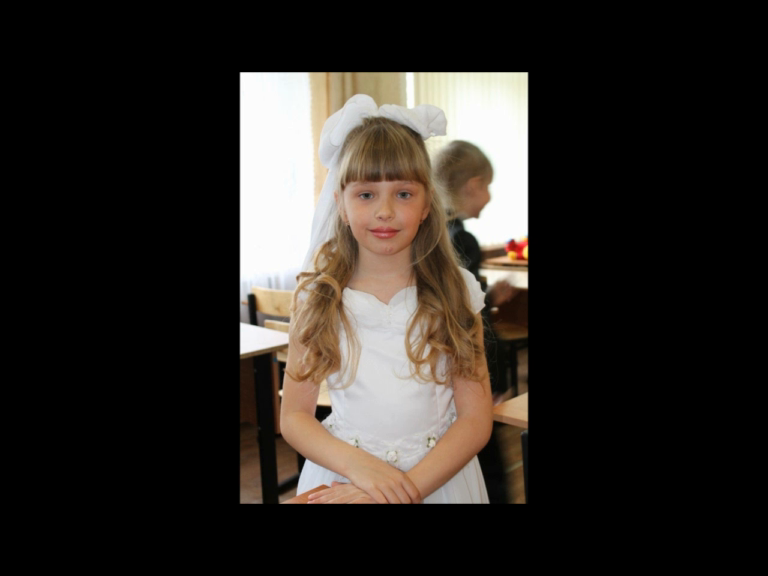 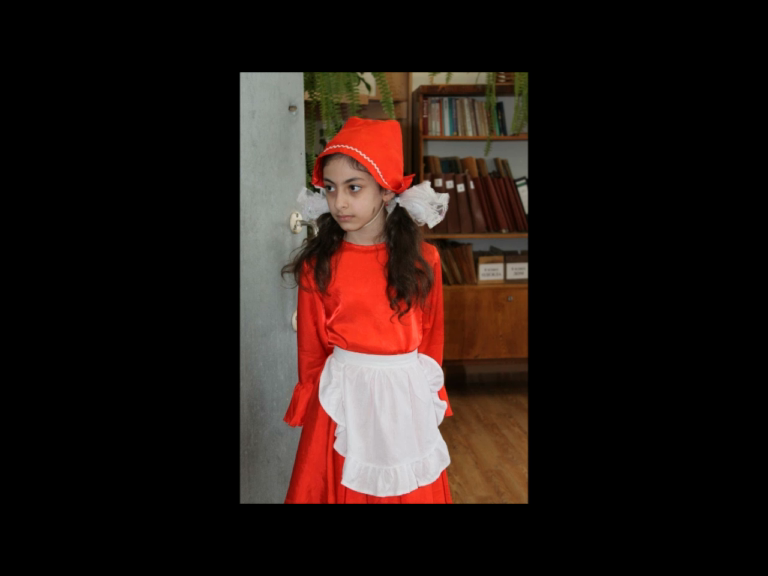 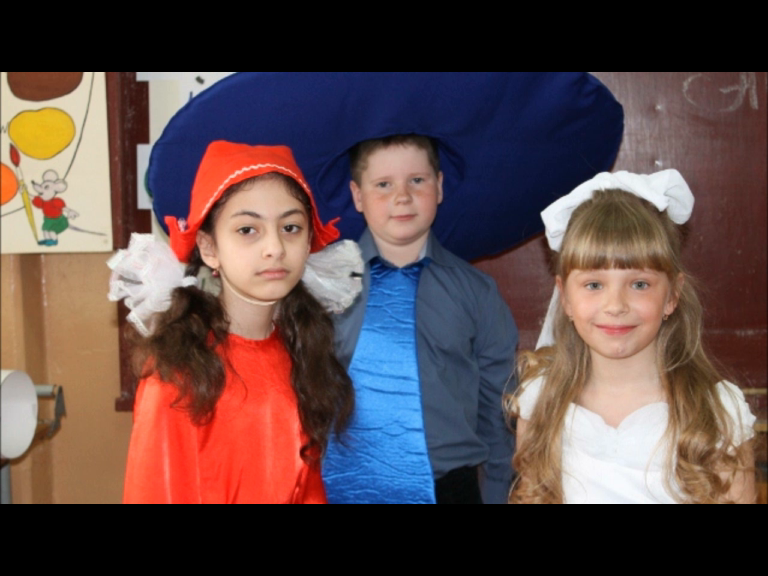 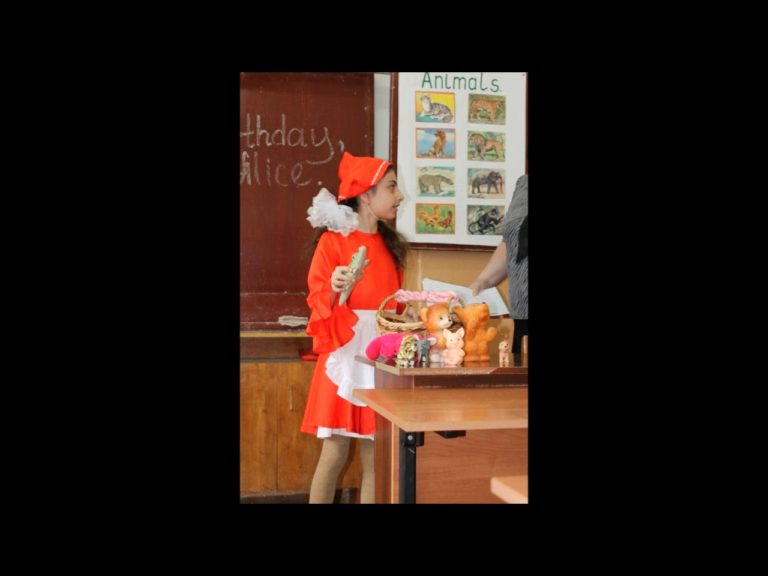 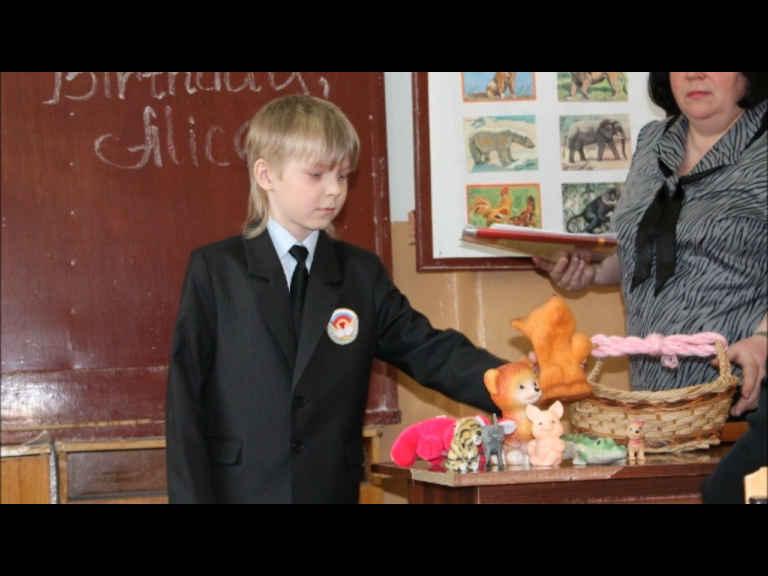 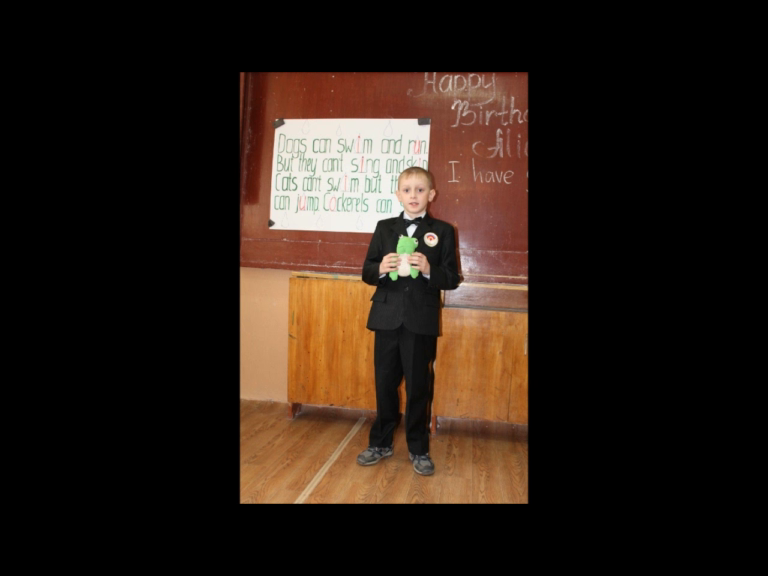 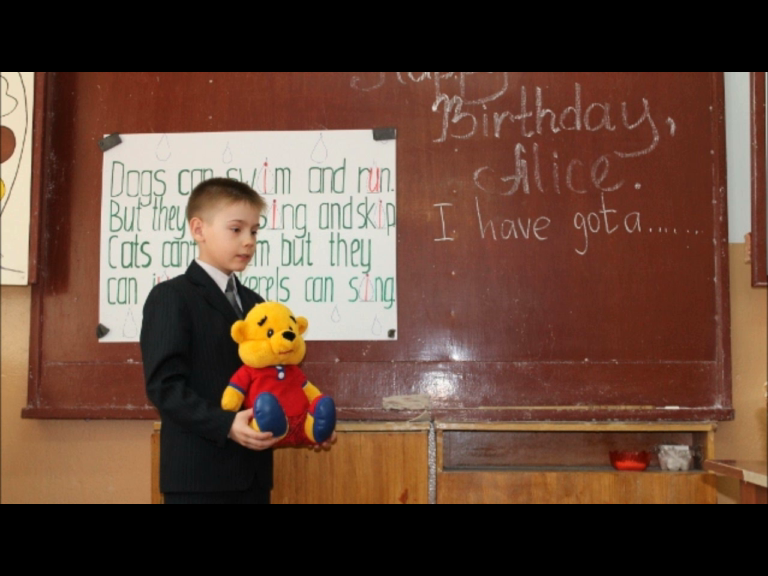 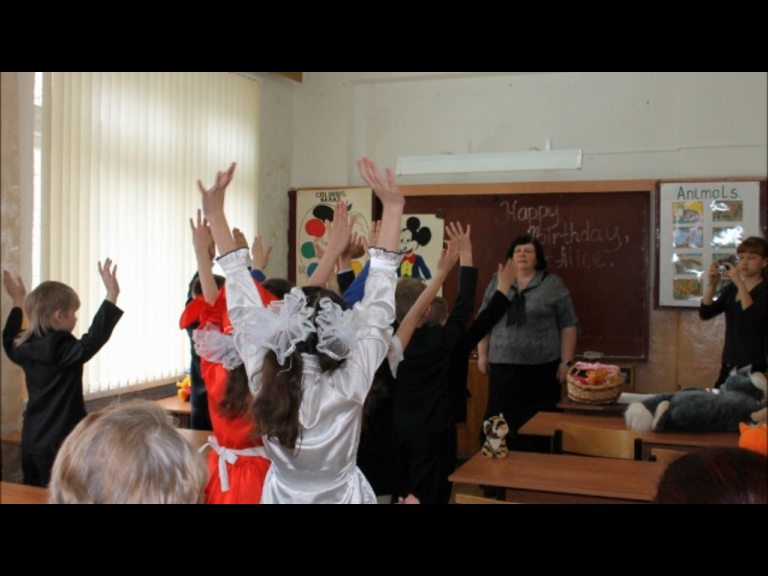 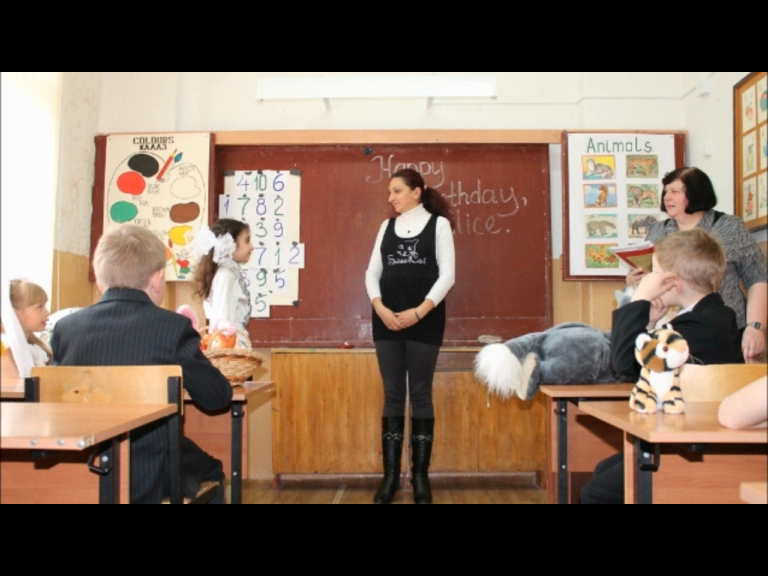 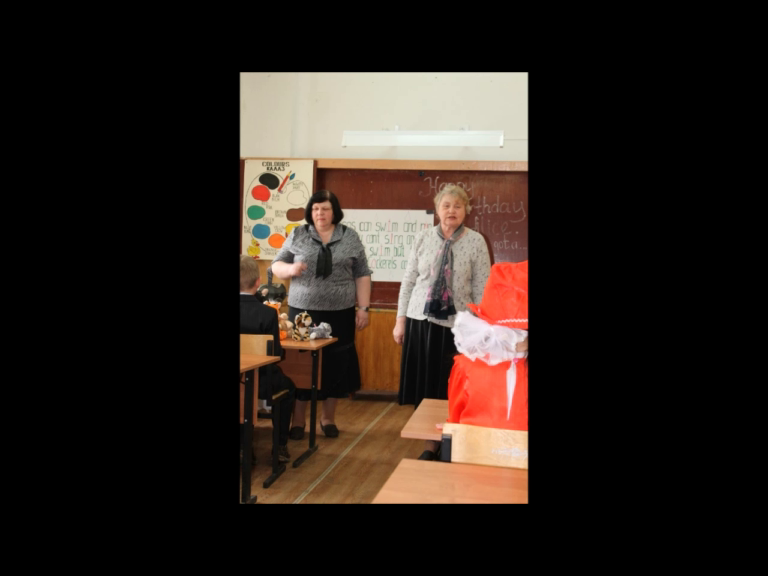 Викторина
«Экскурсия по Санкт –Петербургу»
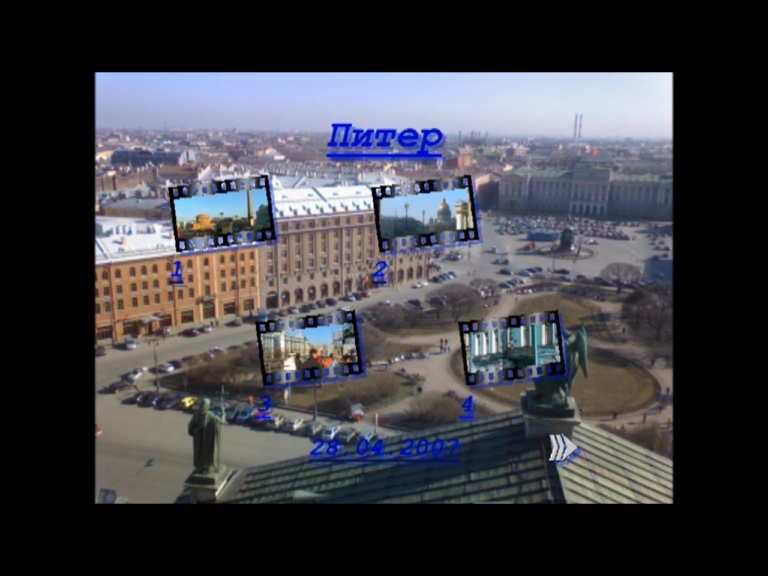 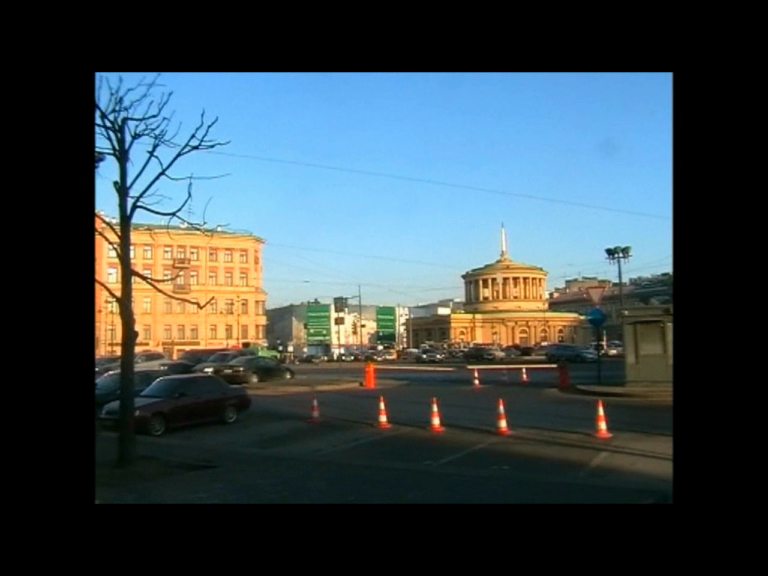 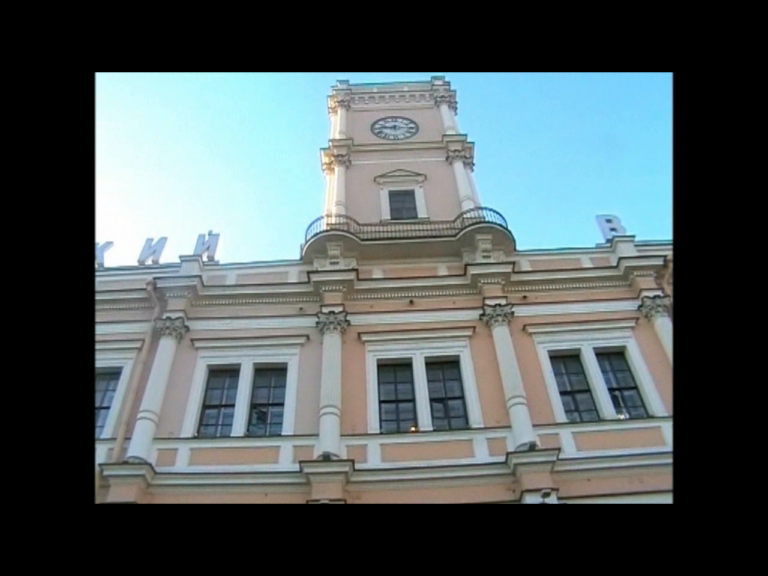 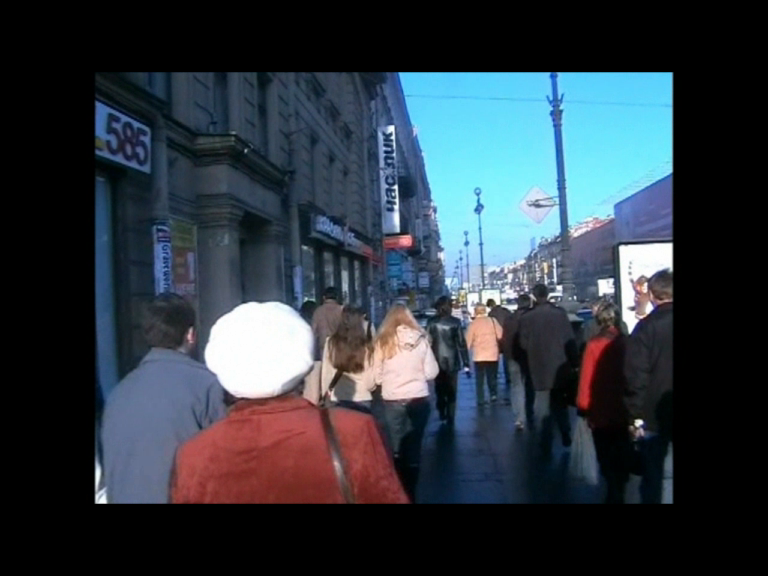 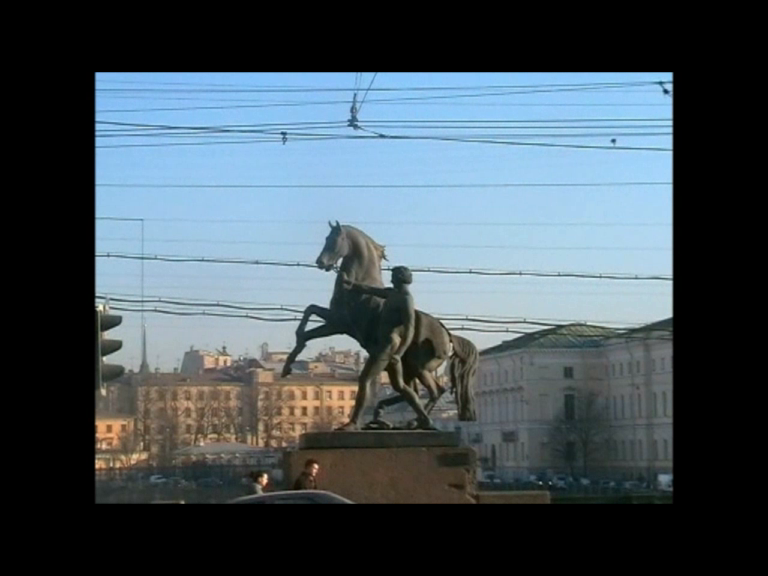 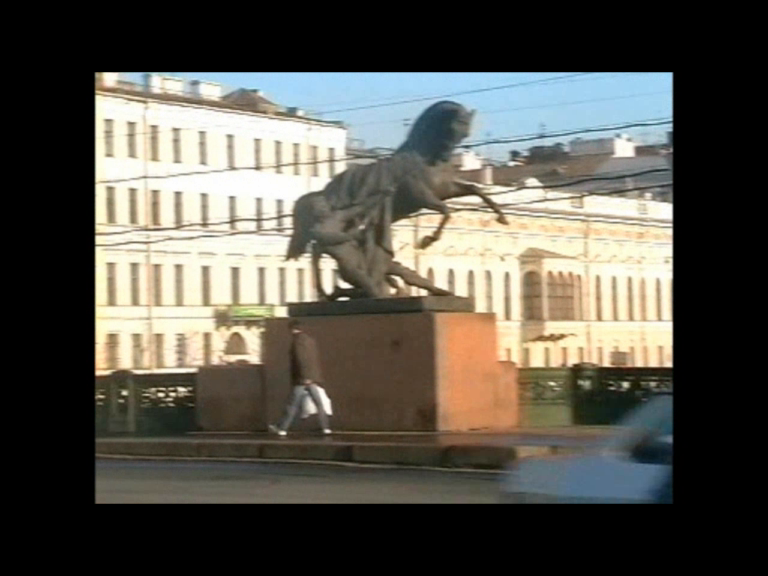 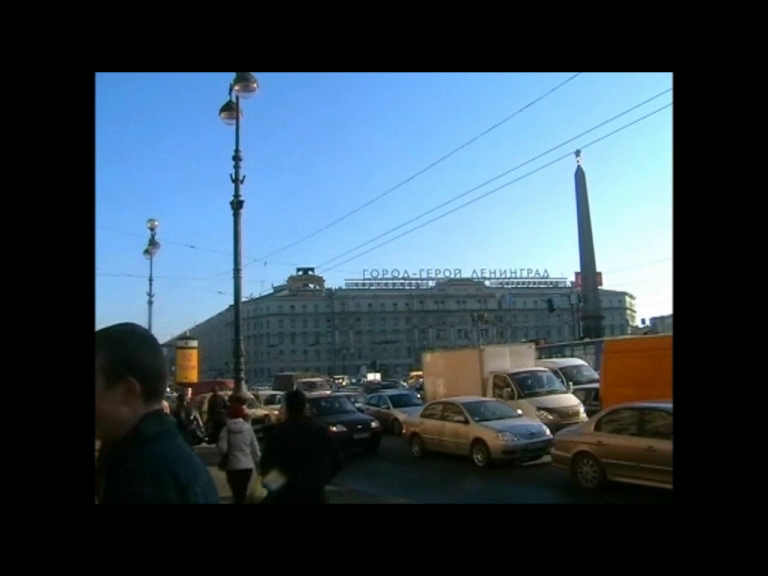 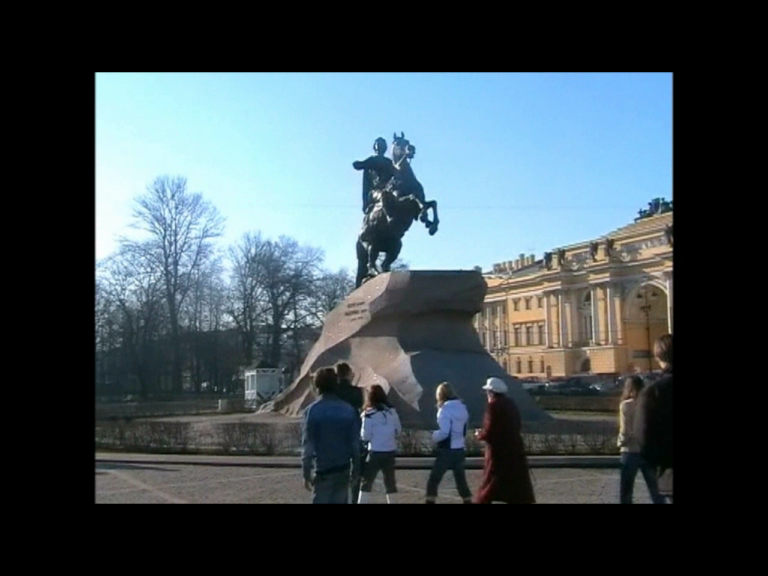 A Project
Авторы проекта:
Степанова Наталья 
Смирнова Кристина
Спасская Наталья
Голубева  Анастасия
My Favourite Pet
Работу выполнил
Ученик 6 «В» класса
Голубев Никита
My Favourite Pet is Simka!
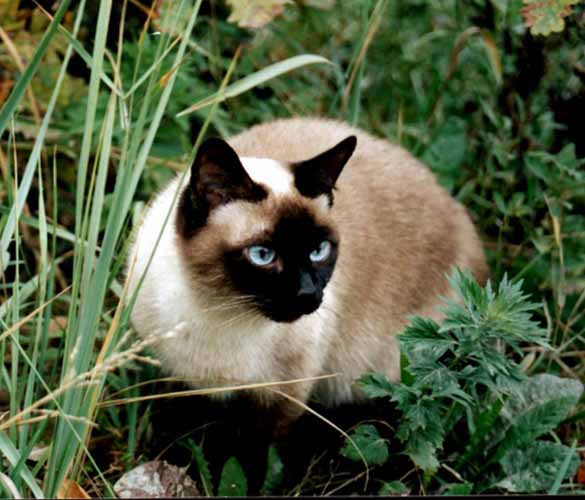 It is slim, pretty and handsome.
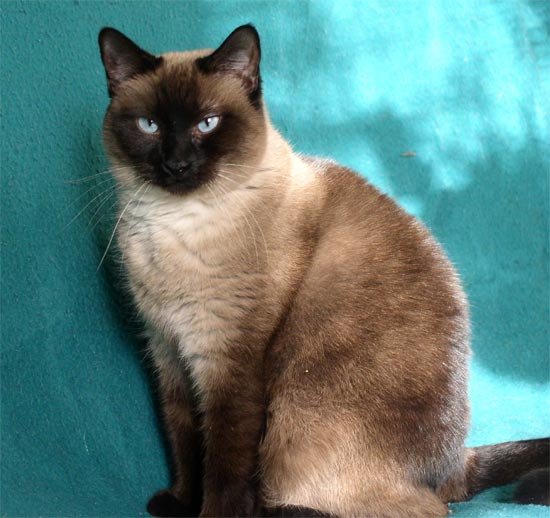 His eyes are blue. My cat is black-and-white.
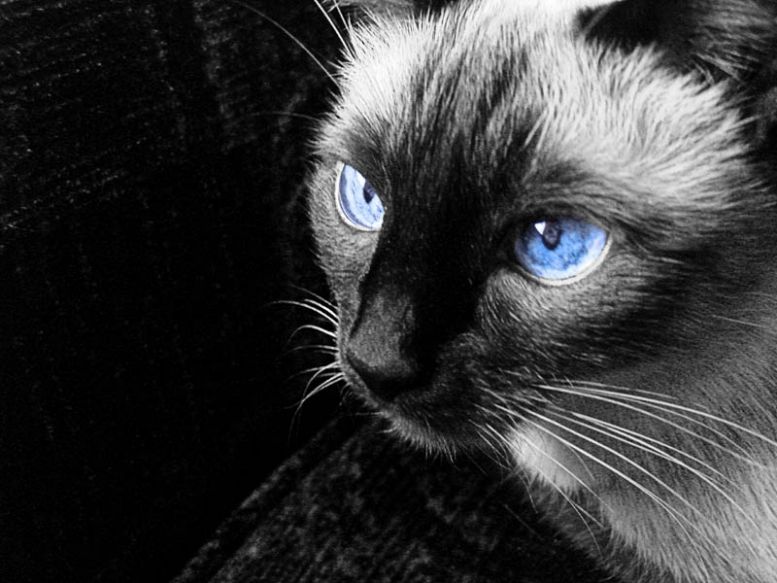 She likes to sleep and play.
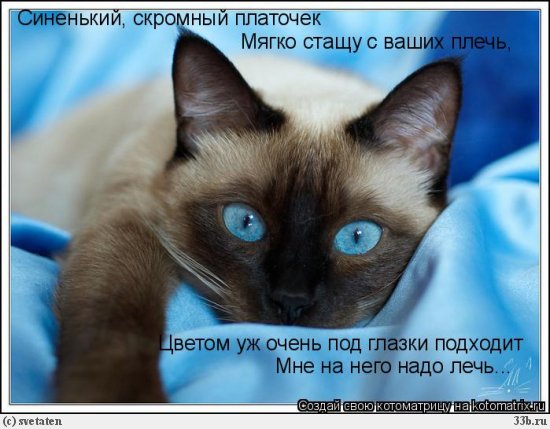 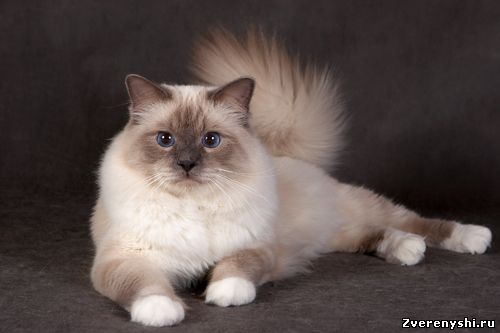 I think he is spesial, because Simka is smarter than large animals. He is the best friend.
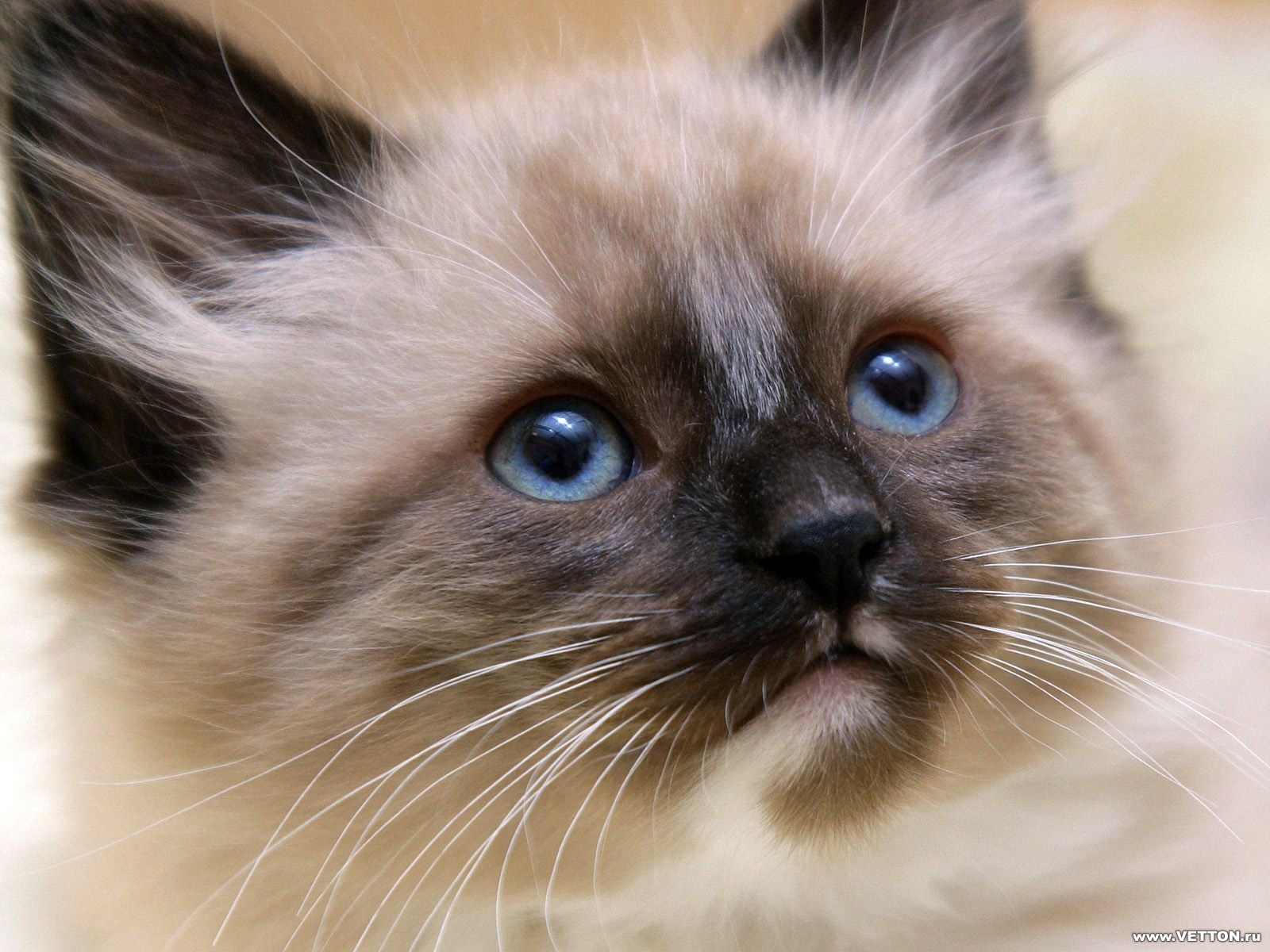 My pet can jump
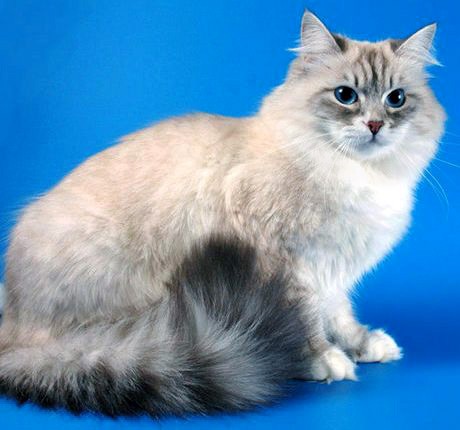 My Favourite Pet.
I have got  a parrot.
My favorite pet is funny and beautiful. He is small.
His name is Yasha.                 
                            Here it is.
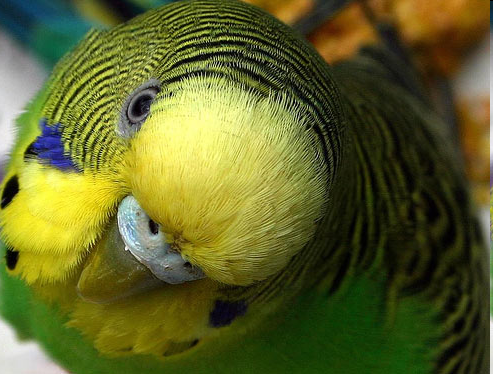 Yasha is very cheerful. He
 is green . He can speak.
Sometimes I let him out of 
the cage.
He likes flaying. He often 
plays the bell. He likes to
look in the mirror.
I love my pet!
My dream pet.
Выполнил ученик 6-б класса 
Яковлев Максим.
My favorite pet.
He is bright ,big and beautiful. Он яркий, большой, красивый.
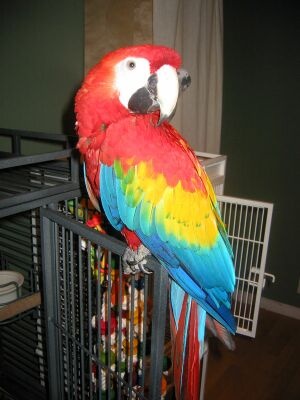 The parrot  is my friend. Попугай мой друг.
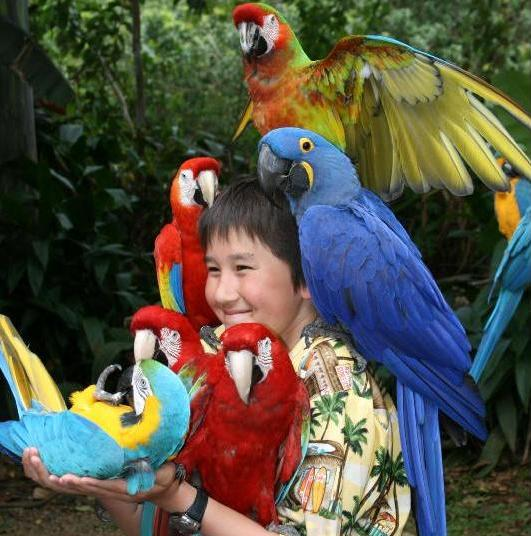 New Year Around the World
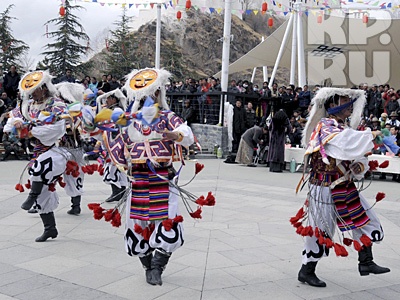 Thailand
In Thailand New year celebrations are very funny. People throw water on each other, even at strangers! They roam the streets with buckets of water, water guns or even a garden house.
US
In many parts of the US people eat black-eyed peas on New Year’s Day – for good luck. Another “good luck” vegetable is cabbage.
China
New year celebrations in China last 15 days, and there are dragon parades and lion dances in the streets. It’s the noisiest and most exciting holiday of the year. If the New Year falls on the year of any particular animal the Chinese try not to eat that animal’s meat.
CHRISTMAS DOWN                   UNDER
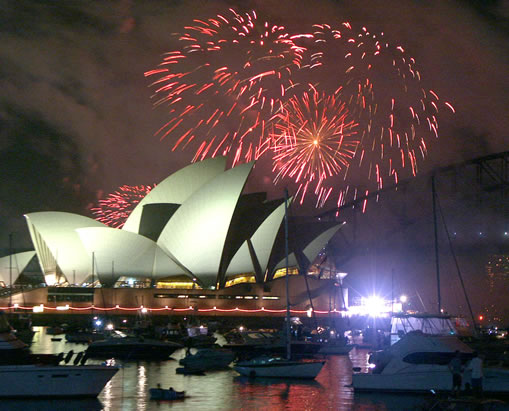 Australia
They have a swim, play cricket or volleyball, surf or just sit around with family and friends enjoying Christmas dinner. Santa Claus arrives at Australian beaches on a surfboard — quite a change from sliding down a chimney! And since the weather is hot he often wears a swimsuit or funny baggy shorts.
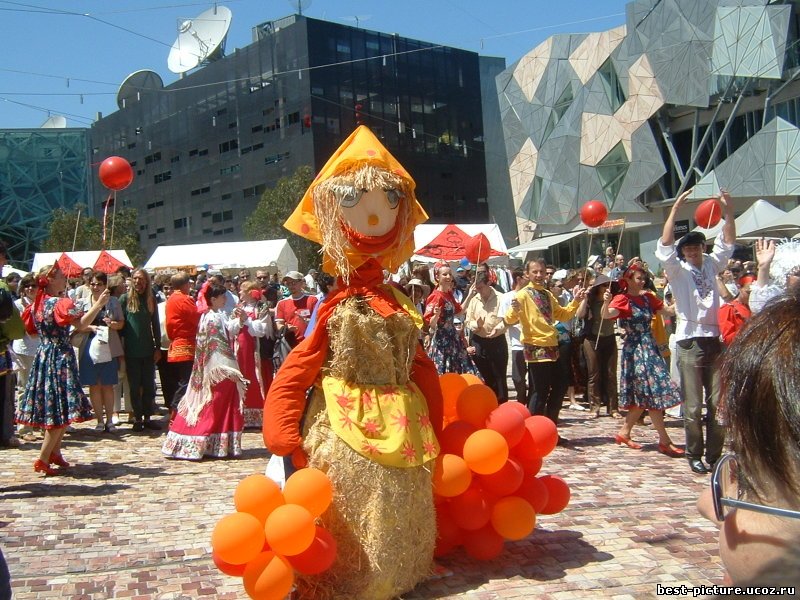 Many Christmas decorations and symbols are the same as in Great Britain or the USA: Christmas trees (usually plastic), Dickensian images of turkeys and plum puddings, snow scenes...
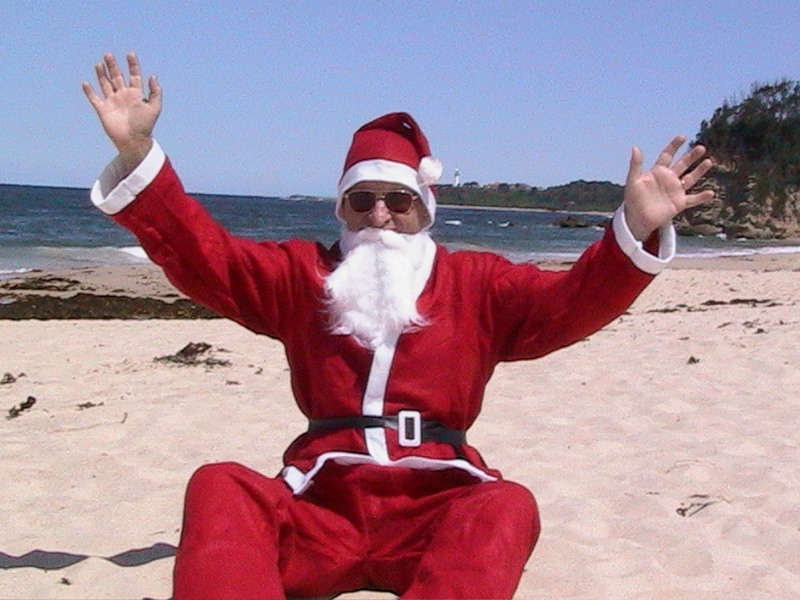 SHEKESPEARE’S UNIVERSE
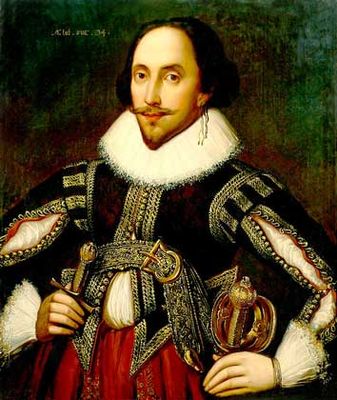 8а класс
The rolling Shakespearean countryside, the romantic river Avon with its swans, the beautiful sixteenth-century Tudor cottages and all things theatrical bring to this little town visitors from all over the world. The largest crowd gathers there on the Bard’s birthday, this is April 23rd, the day when William Shakespeare was born and, by a strange coincidence, died.
On the way to Holy Trinity Church the pro­cession pauses for the flag ceremony. The bugles are blown and then flags of many coun­tries are unfurled, to applause from the crowd. At the same time, banners representing all the works by Shakespeare are unfurled on flag poles lining the streets.
There are lots of places in Stratford associated with Shakespeare and his life. The main attractions include:
Shakespeare’s Birthplace (the house where William Shakespeare was born and spent his childhood);
Гимназическое
 Евровидение
Россия
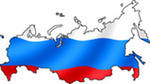 6-б класс
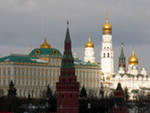 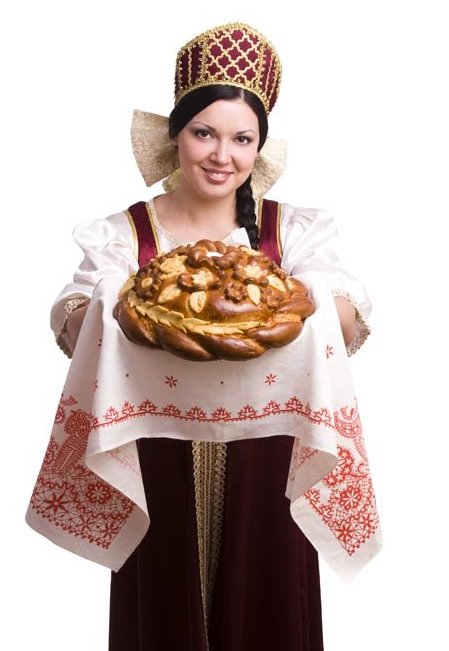 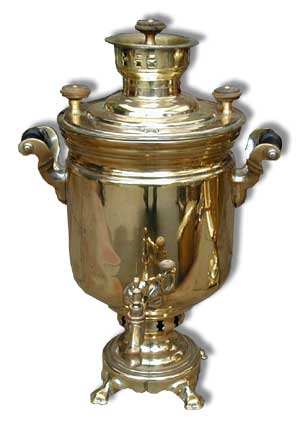